Quantum Information on Nonlinearly Coupled Optical Modes
Optimal Control and Hardware Prospects (arXiv:2002.07193)


May 12th, 2020

Stefan Krastanov, Mikkel Heuck, Jeffrey Shapiro,Prineha Narang, Dirk R. Englund, and Kurt Jacobs
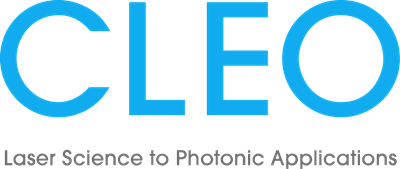 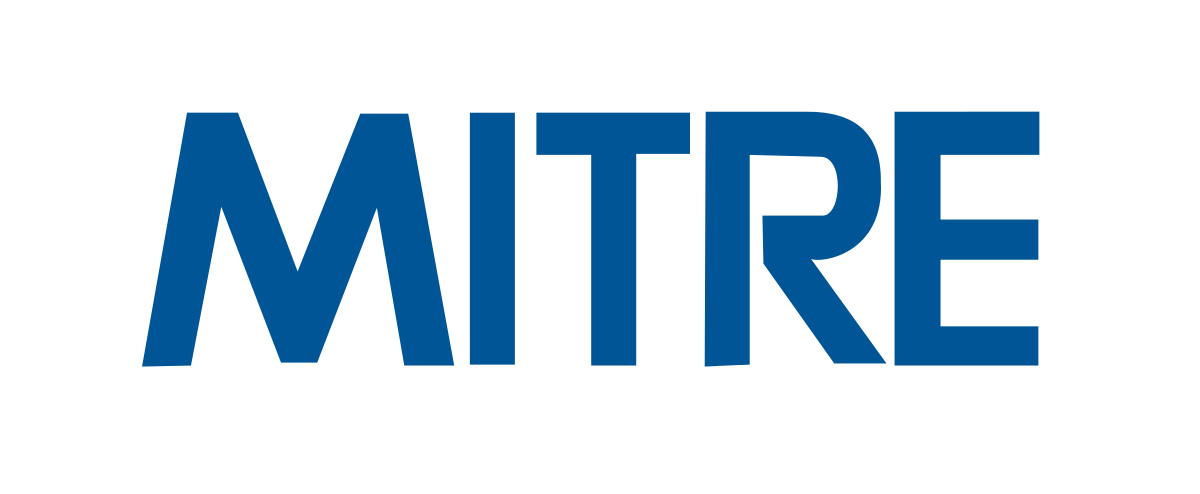 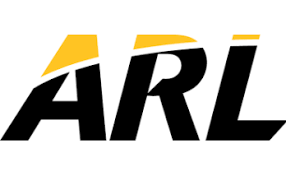 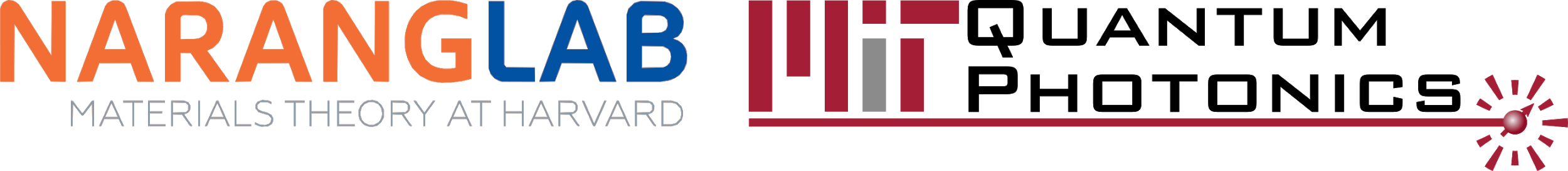 Room Temperature Nonlinear Photonics?
Small things get jittery when heated (thermal broadening)!
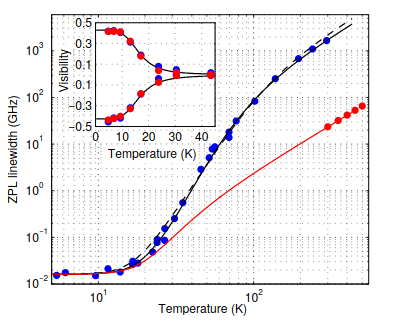 Plot ofLinewidth vs Temperature for NVsMore than GHz linewidthat room temperature.
Plakhotnik et al.Physical Review B 92.8 (2015): 081203
Quantum Control of Bulk Nonlinear Optics
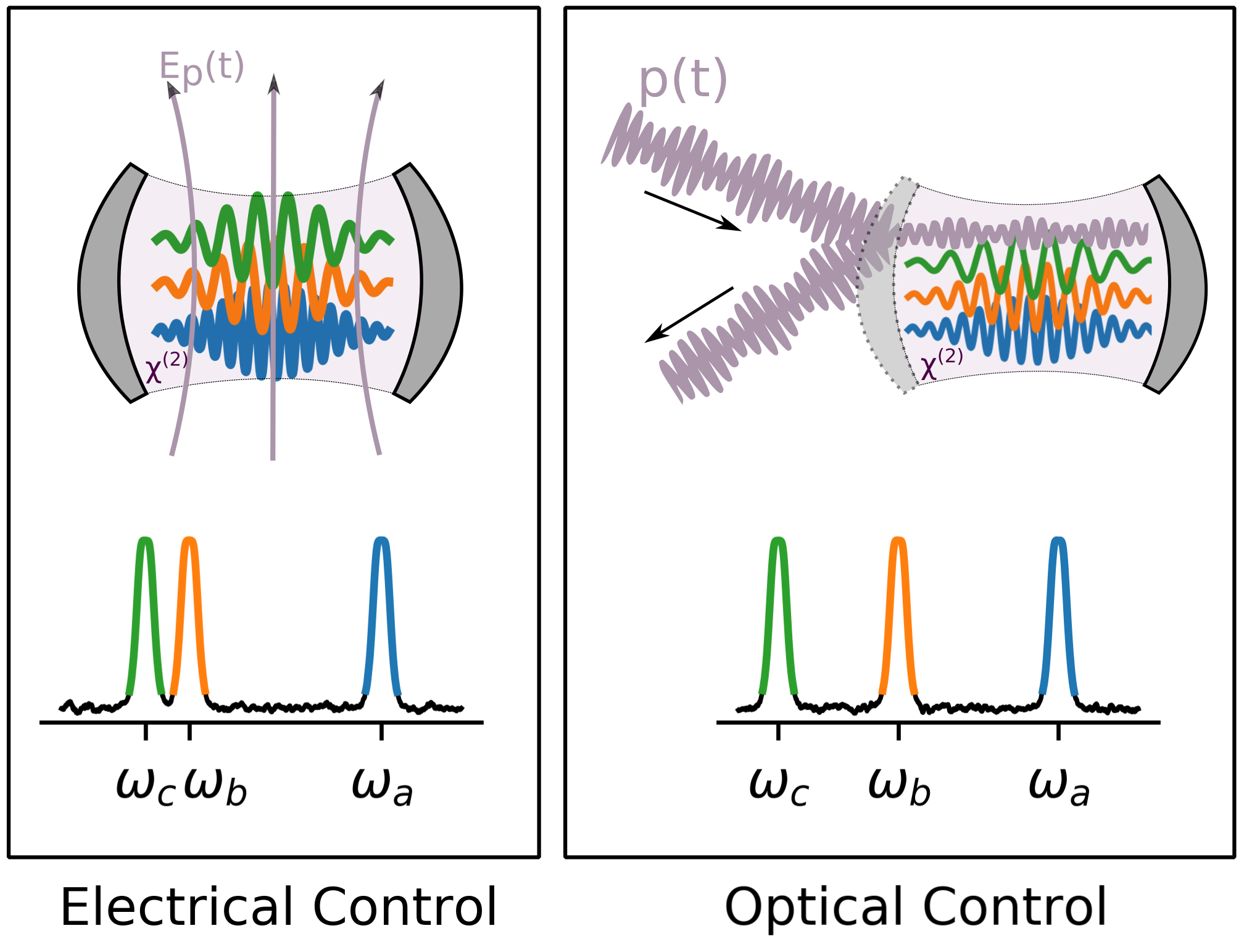 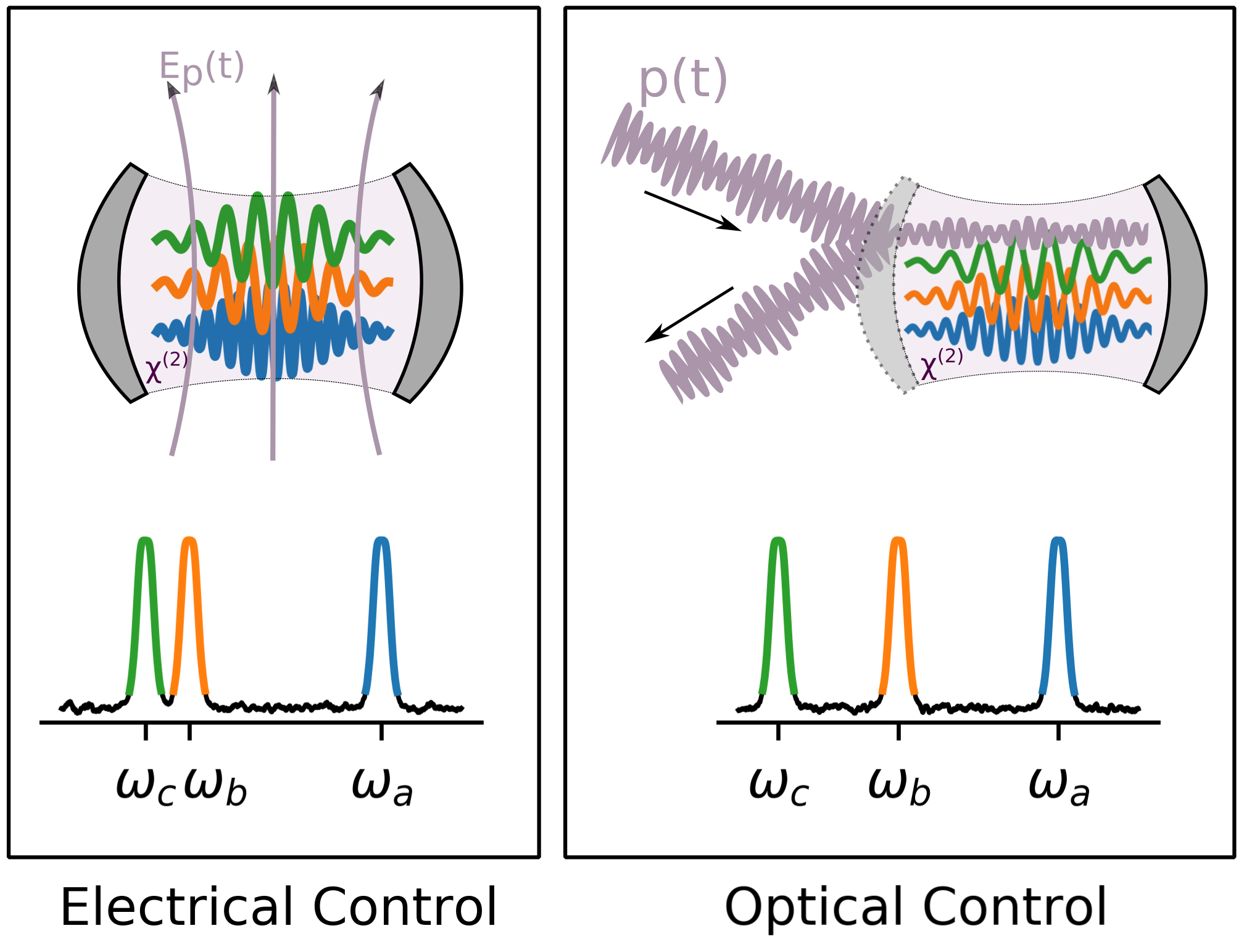 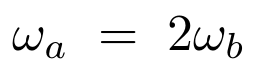 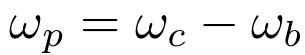 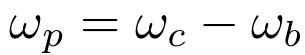 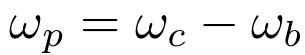 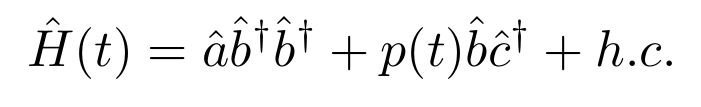 QuantumSecond-HarmonicGeneration
Three-wave mixingwith acontrollableclassical pump
These are
      Compact
      Versatile
      Re-Programmable
      Room Temperature
         Quantum Processing Units
Programmable by an Optimal Control Approach
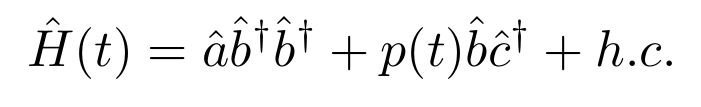 Programmable by an Optimal Control Approach
Example realization:
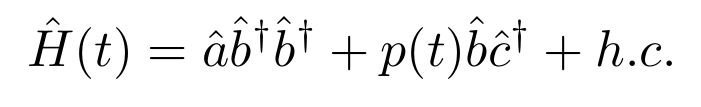 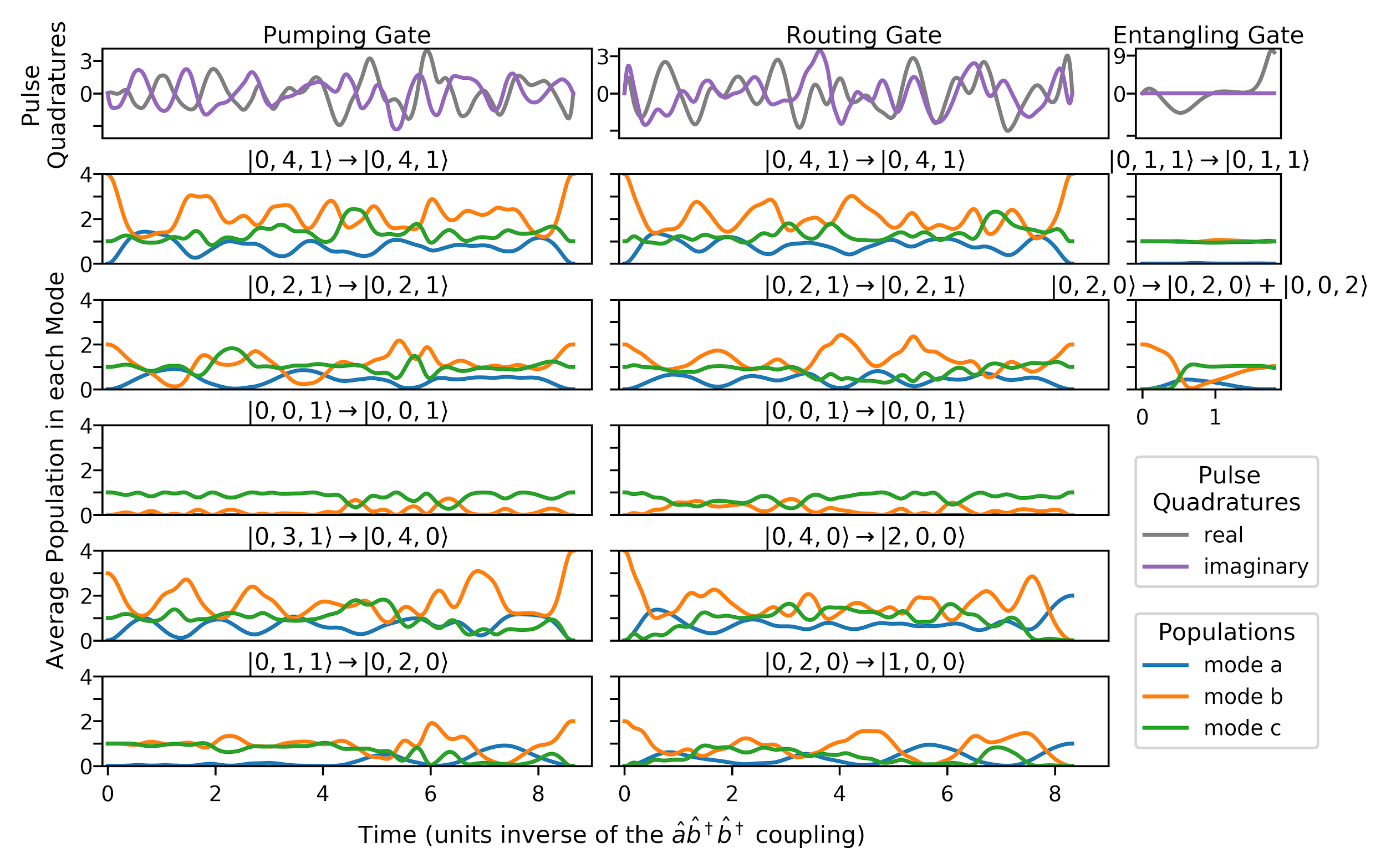 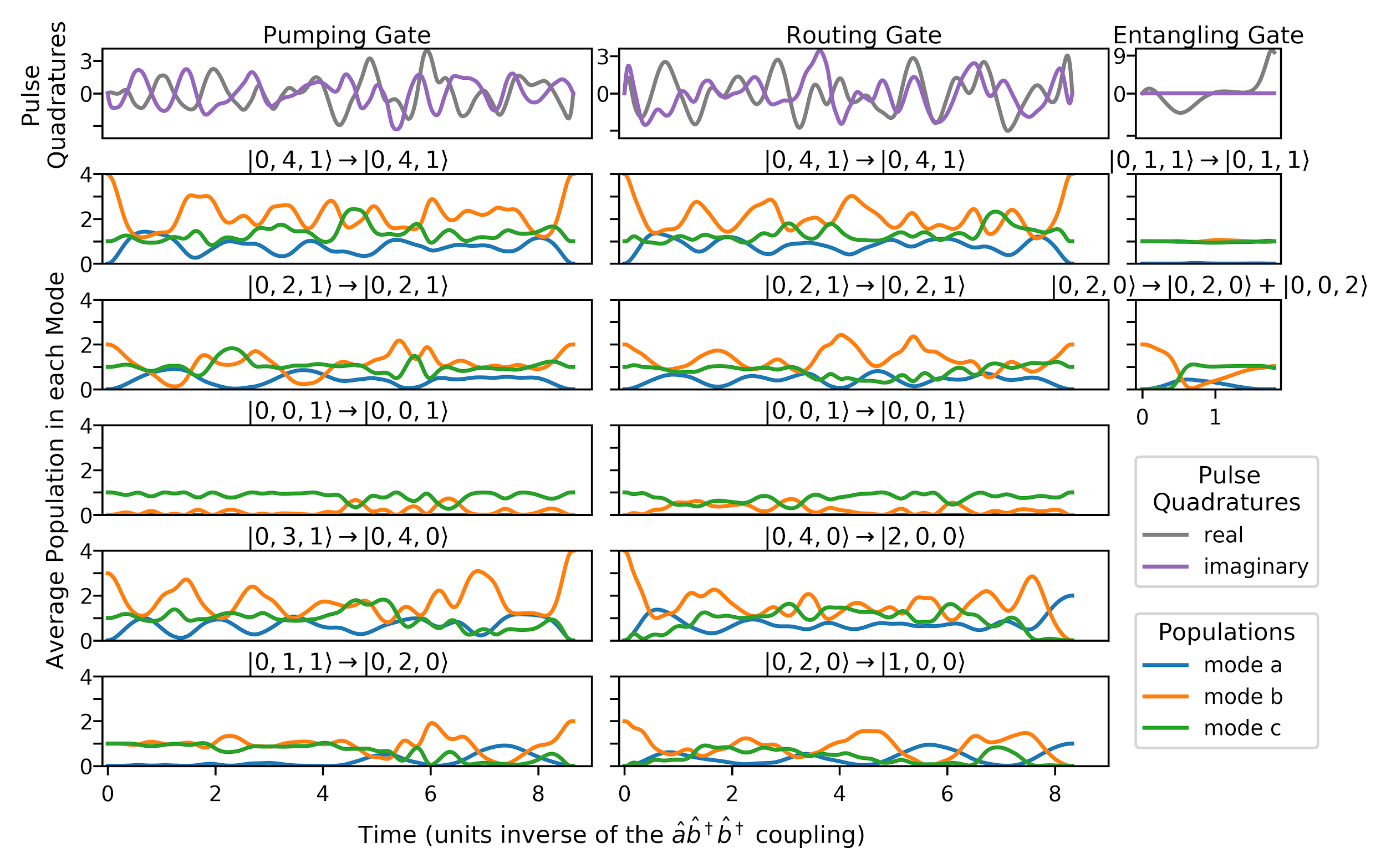 Example target operation:
Pumping mode bconditioned on parity
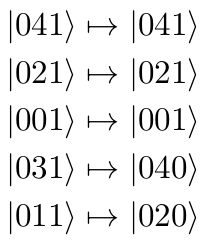 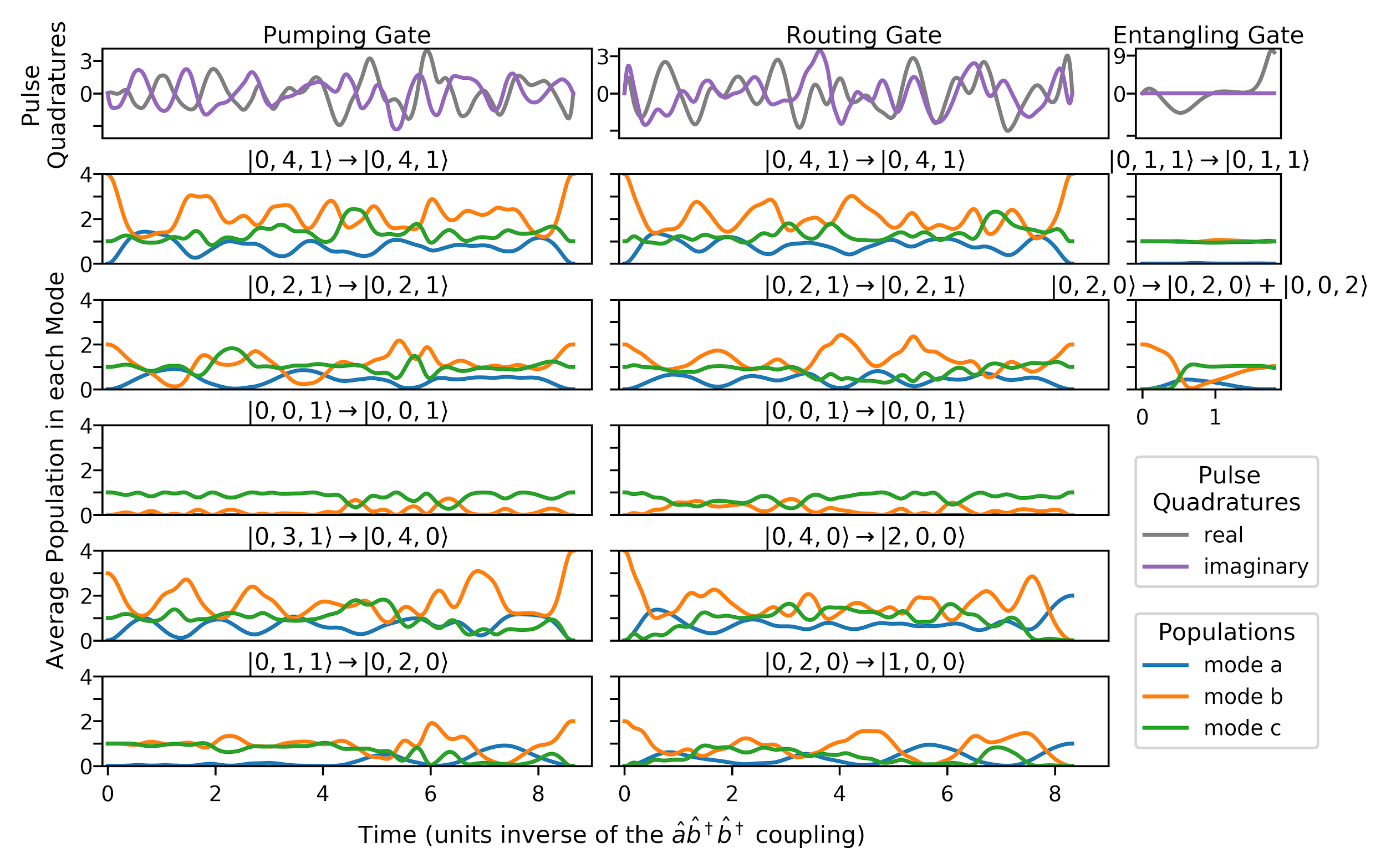 Exciting Examples of Room Temperature Control
Room Temperature Compiled Toffoli Gate
Others: At least 6 multi-qubit gates.






Our approach: A single application of our triply-resonant cavity gate.
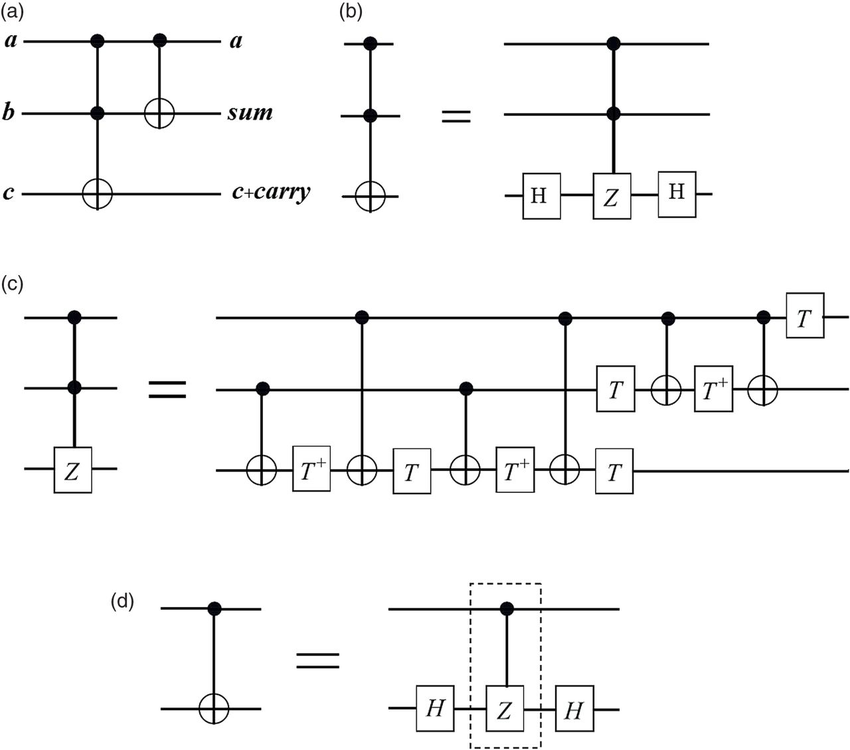 Compact Measurement-Free Error Correction(did I mention it is room temperature)
First correction step (with the use of some ancillas):
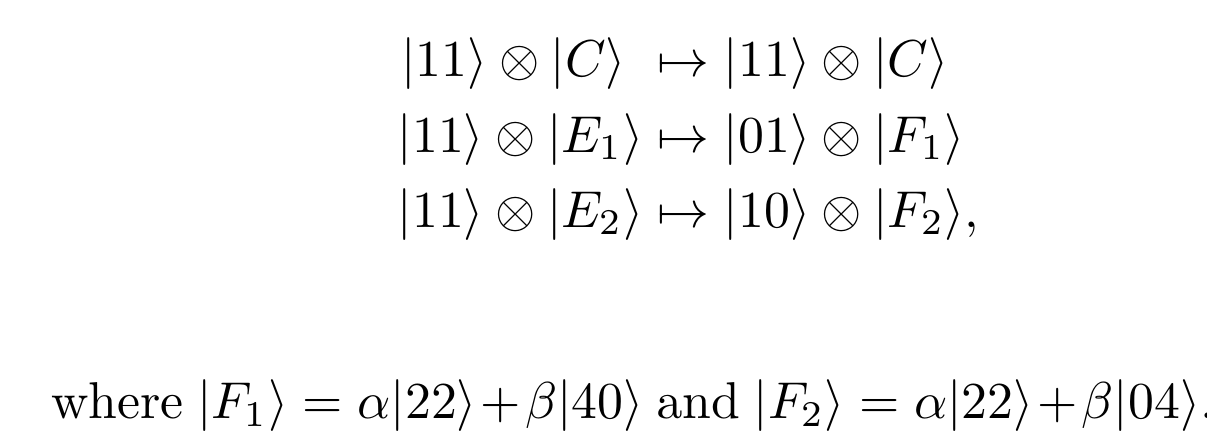 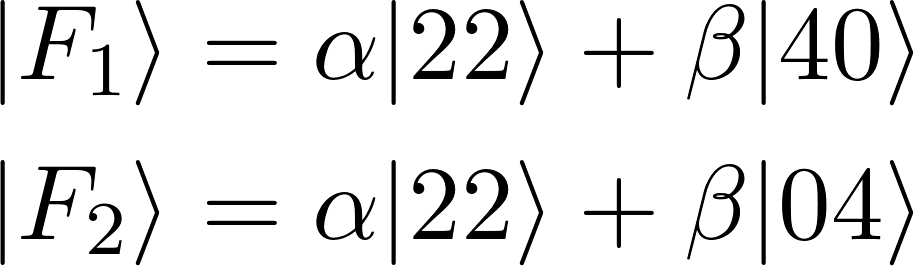 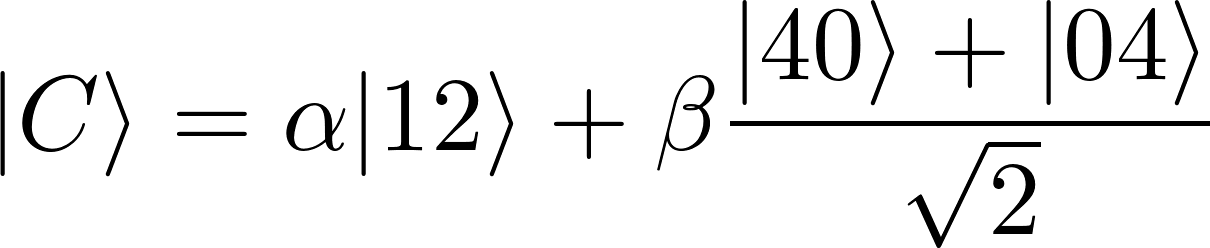 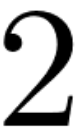 Second correction step:
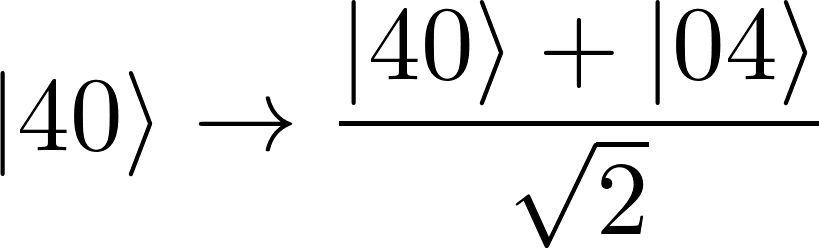 Compact Measurement-Free Error Correction(did I mention it is room temperature)
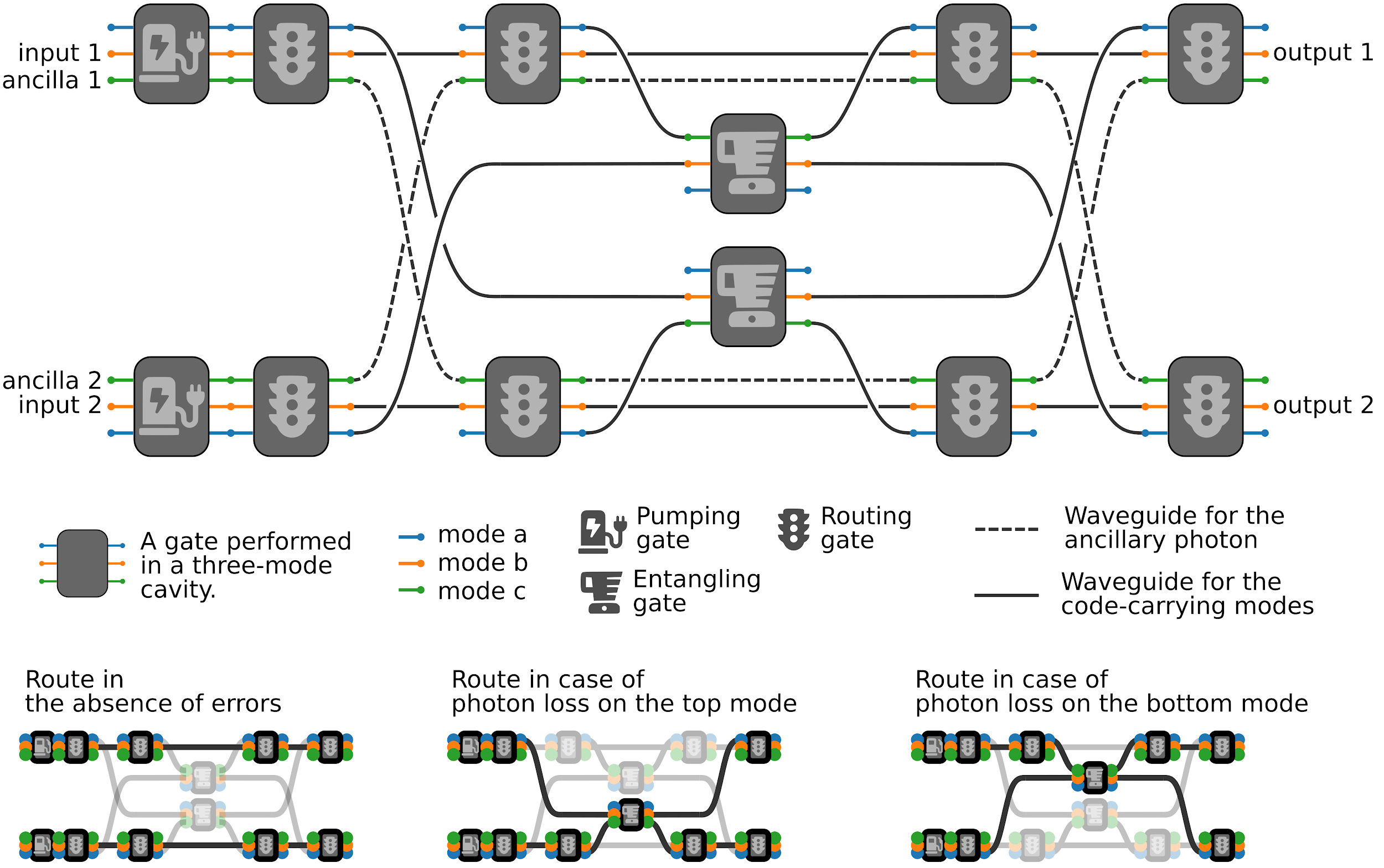 How feasible is practical nonlinear interaction?
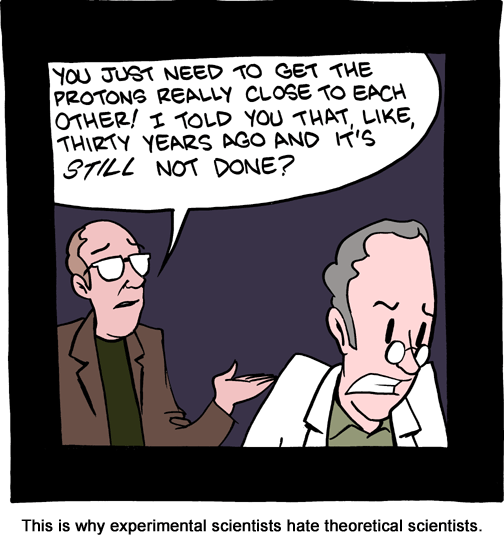 Photons are great for quantum computing, because they do not have mass and do not interact with all the terrible things around them.

Photons offer exciting challenges for quantum computing because they do not readily interact with each other.
© SMBC
Photon-Photon Interactions are Weak(but getting stronger thanks to heroic experimental efforts)
LifetimeMight improveby an order ofmagnitude or two
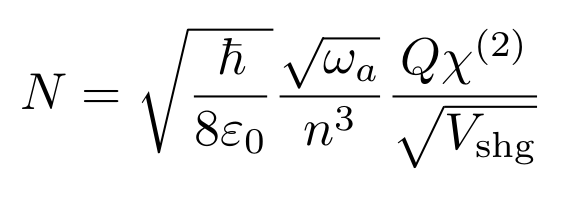 Interaction StrengthDifficult to improve but colleagues in other fields are working on it
Mode OverlapPotential for many orders of magnitude improvement
“N” is the number of “elementary operations” we canperform in a single cavity lifetime.Currently it is at ~0.03. A value of 1000 is within reach this decade.
Second Harmonic GenerationExperiments
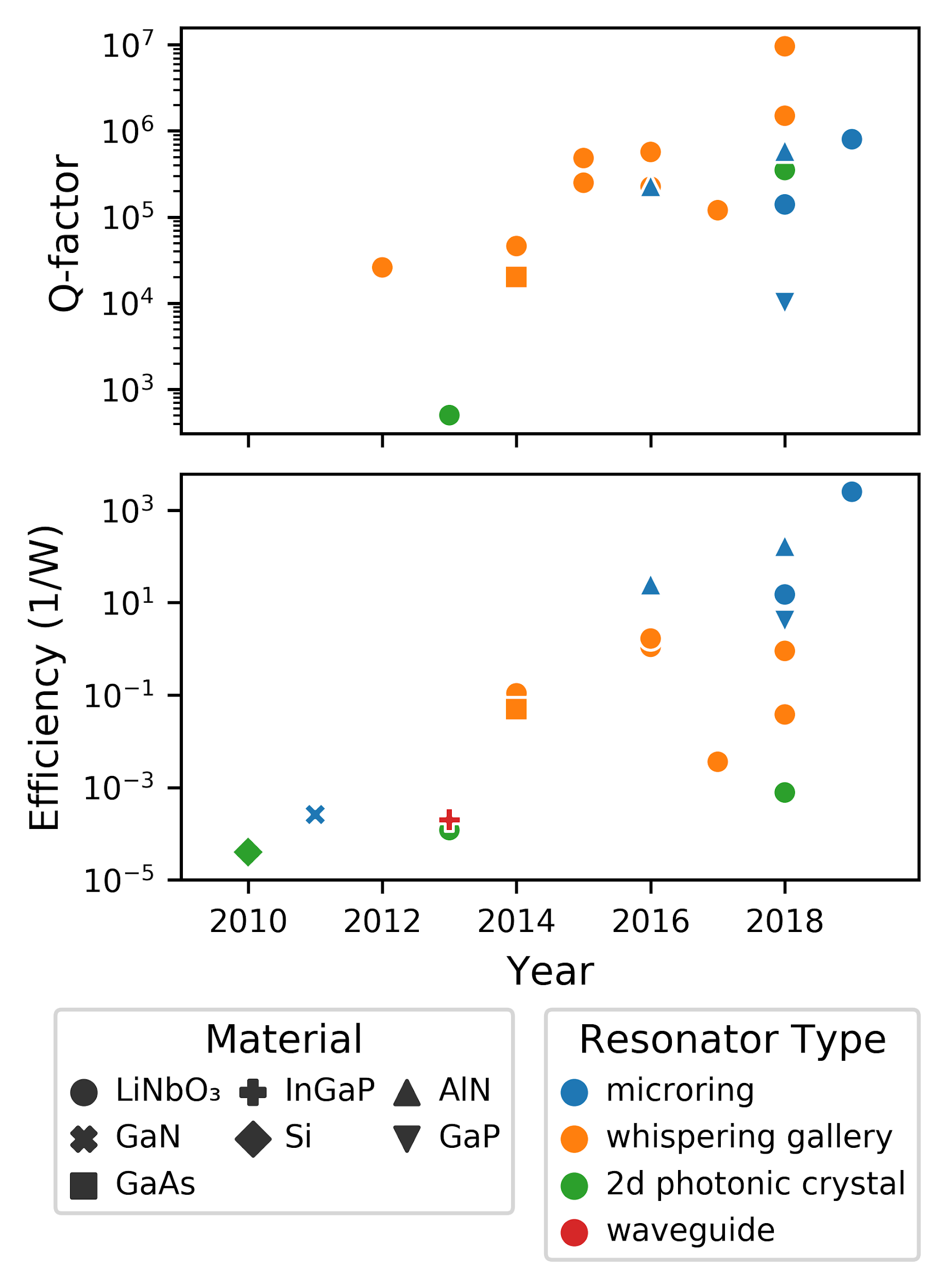 Photon-Photon Interactions are Weak
but getting stronger thanks to heroic experimental efforts
If we extrapolate, in the next decade we will have hardware with N on the order of 1000,

That would enable “engineeringly useful” operations, not just interesting physics experiments.
Thank you for your attention!See arXiv:2002.07193 for more details.
This work was partially funded by the Mitre Quantum Moonshot initiative.And thanks to Christopher Panuski and Ryan Hamerly for numerous helpful conversations.
Compact Measurement-Free Error Correction(did I mention it is room temperature)
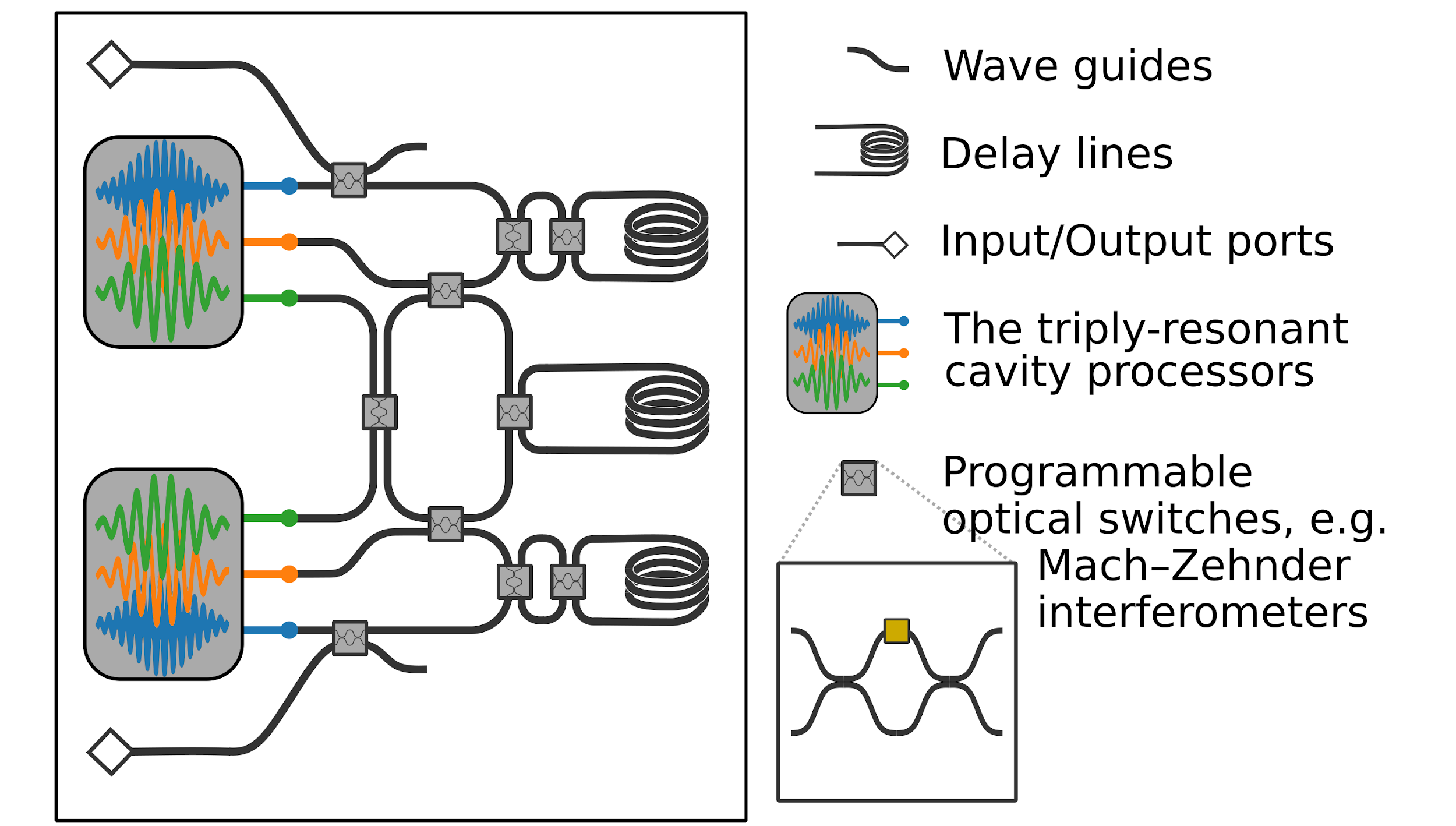